WO IST … ?
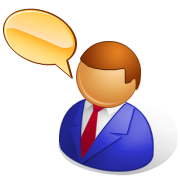 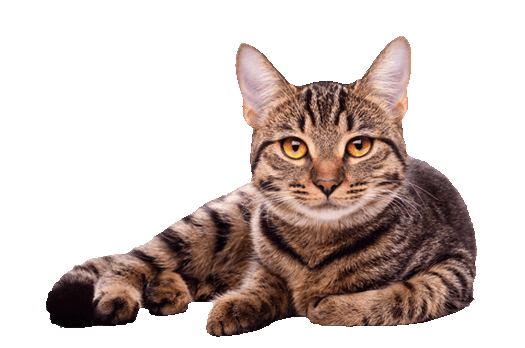 Wo ist die Katze ?

 Die Katze ist im …
 Die Katze ist in der …
 Die Katze ist im …
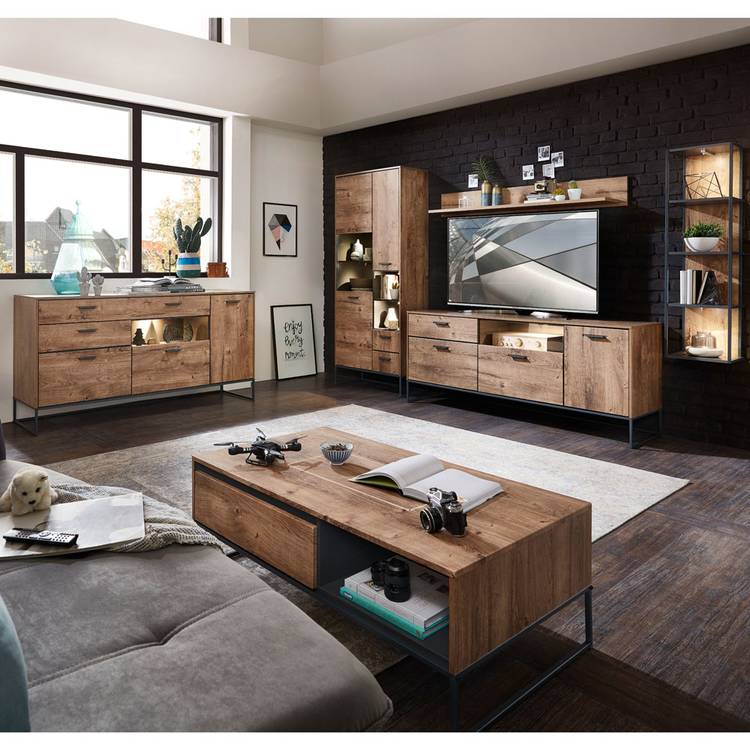 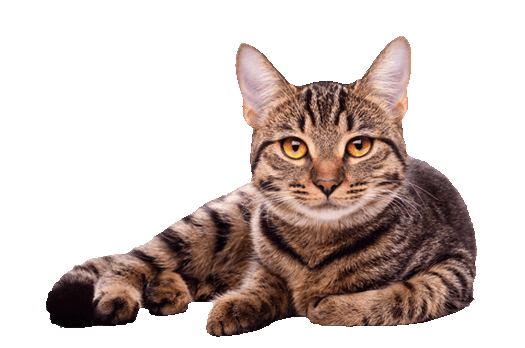 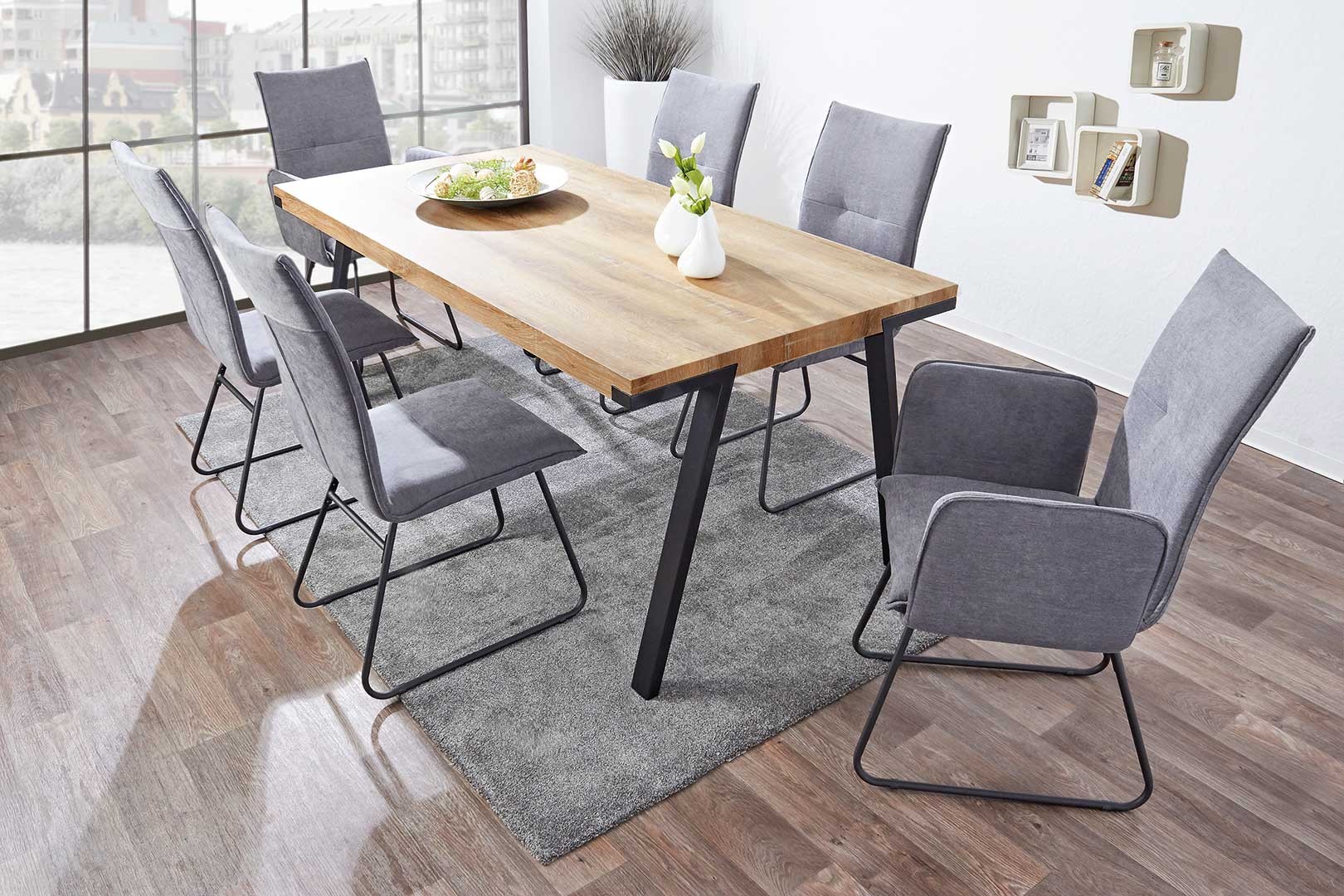 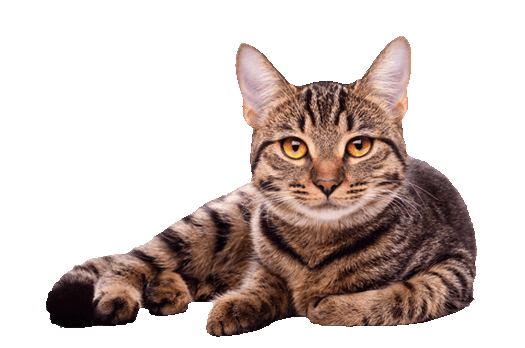 Die Katze ist im Esszimmer!
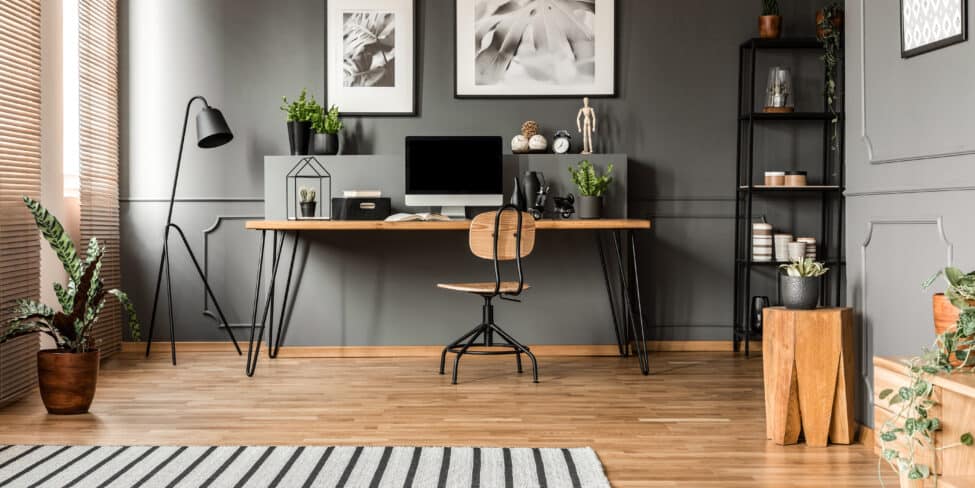 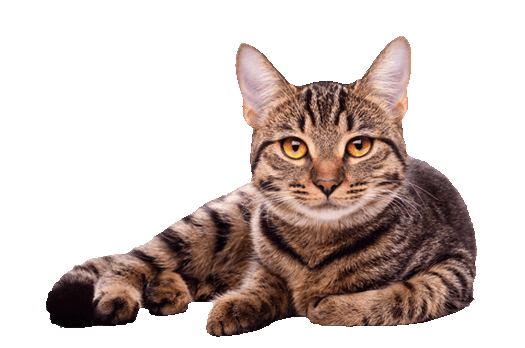 Die Katze ist im Arbeitszimmer!
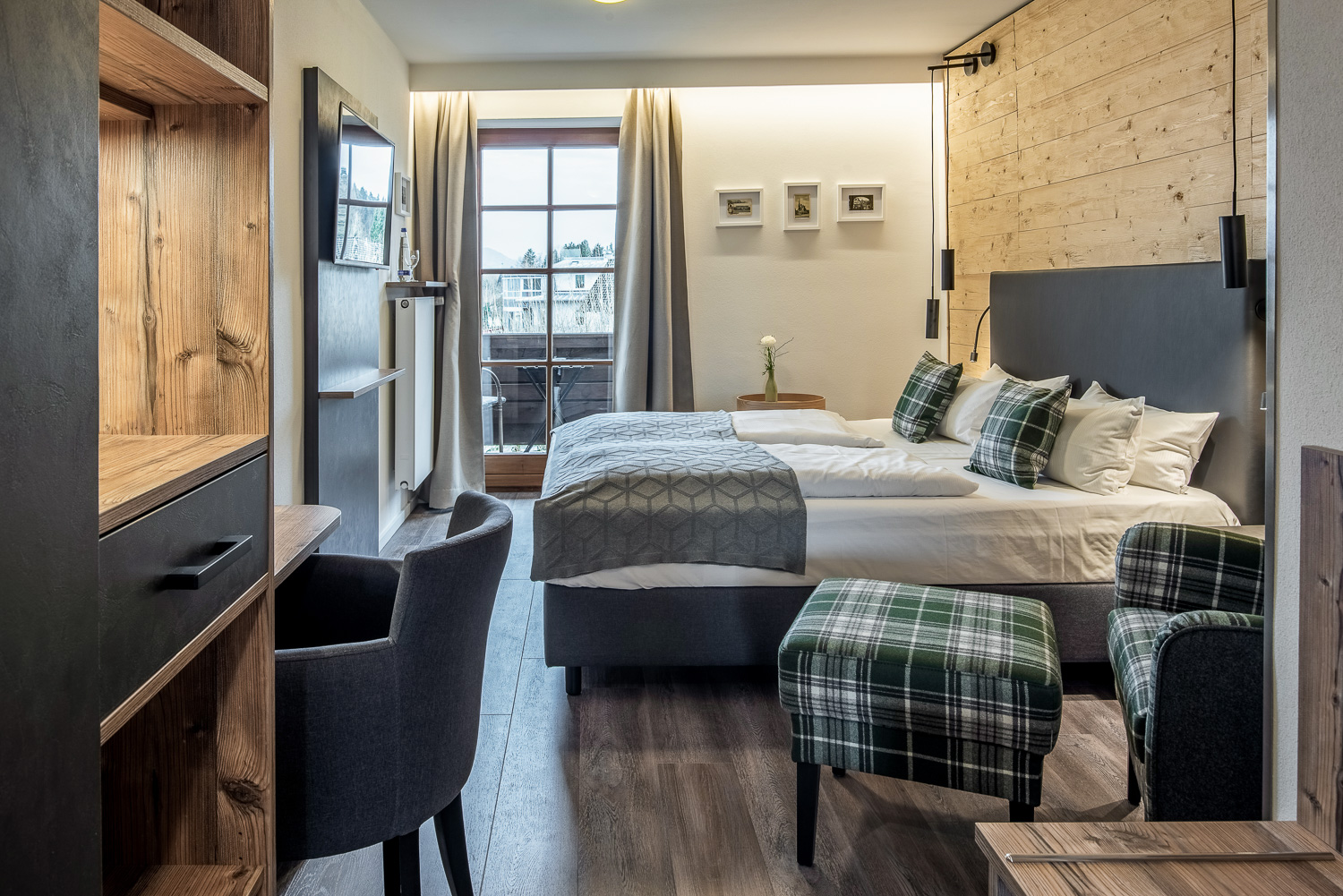 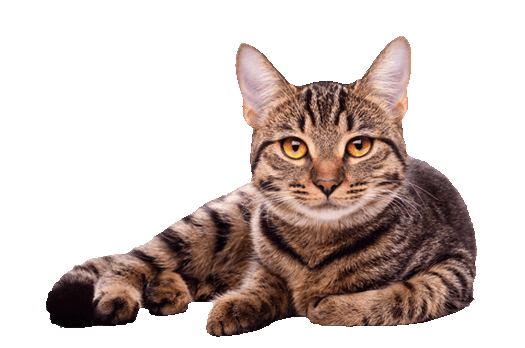 Die Katze ist im Schlafzimmer!
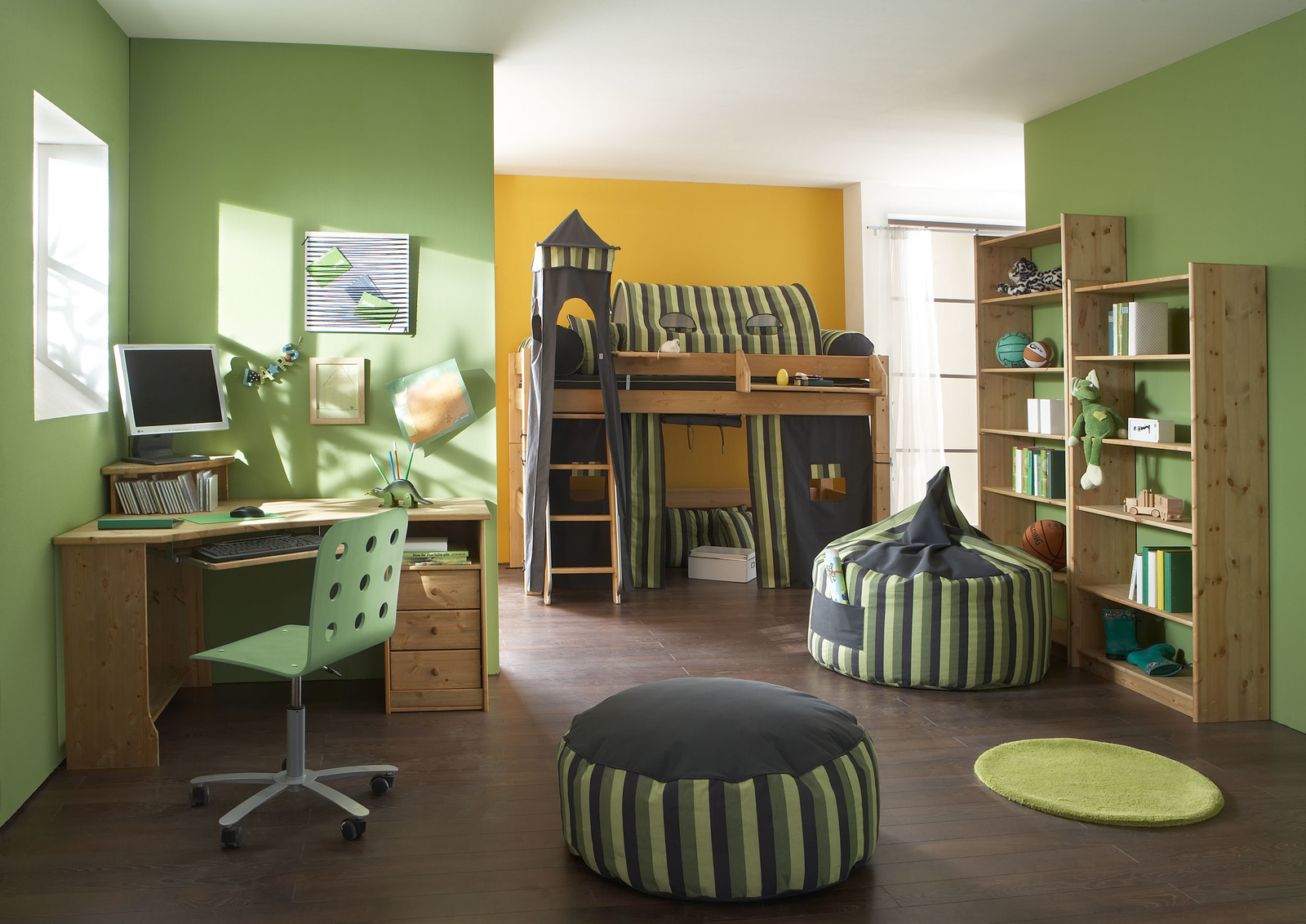 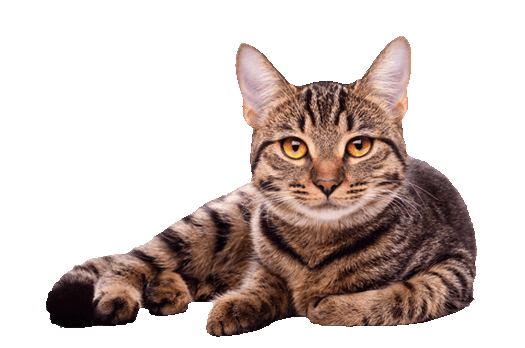 Die Katze ist im Kinderzimmer!
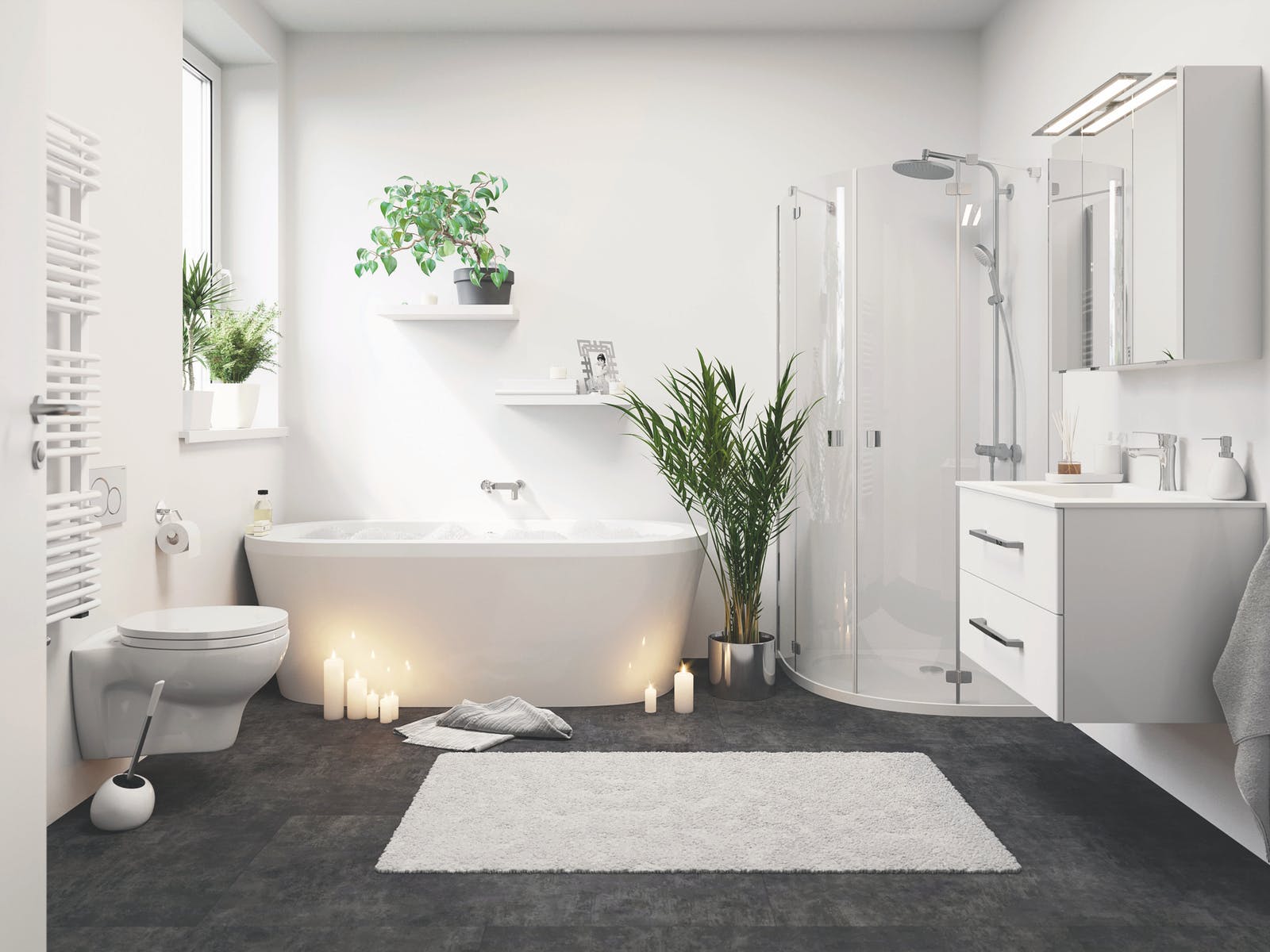 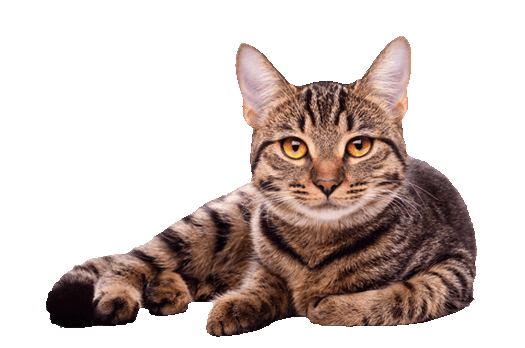 Die Katze ist im Badezimmer!
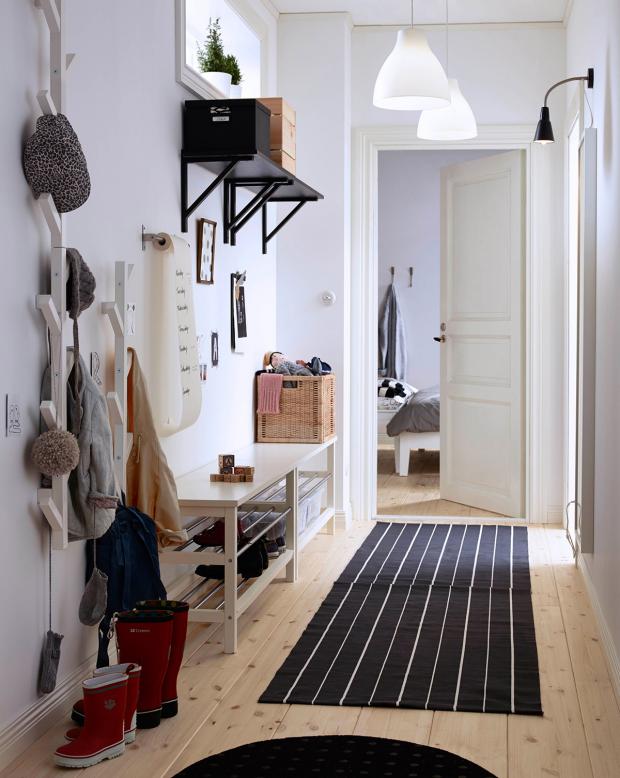 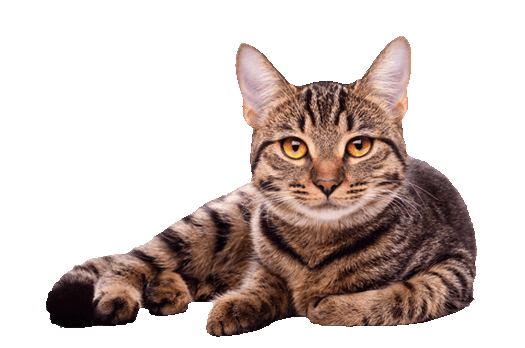 Die Katze ist im Flur!
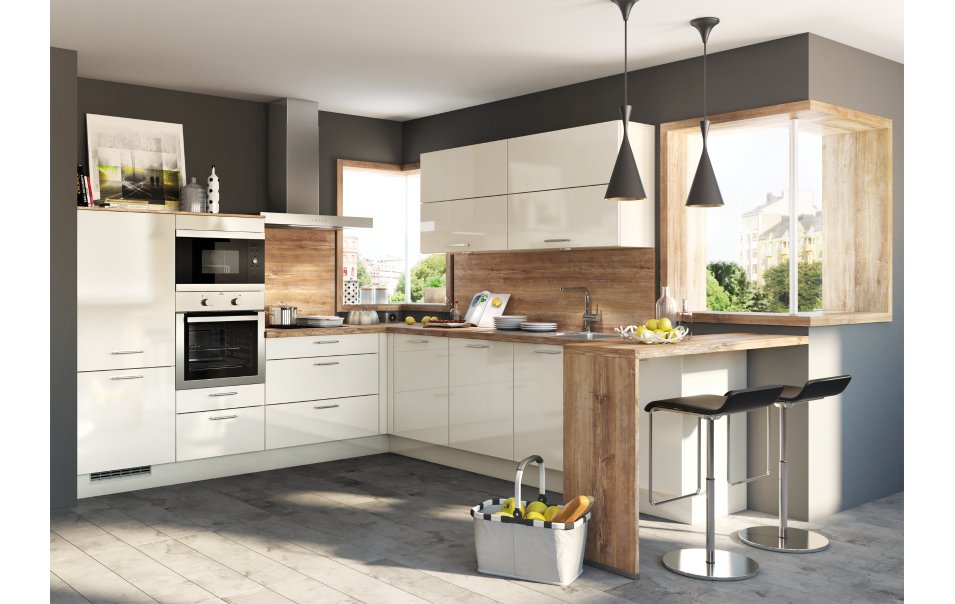 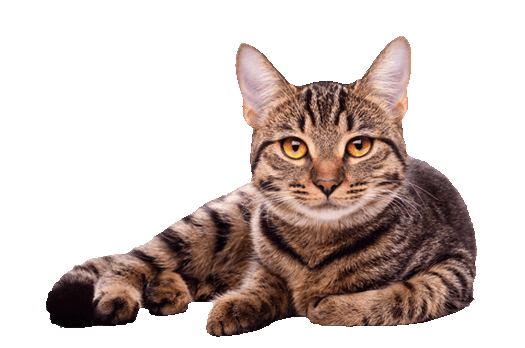 Die Katze ist in der Küche!
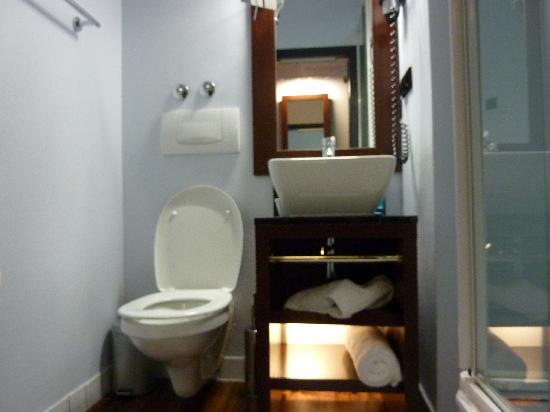 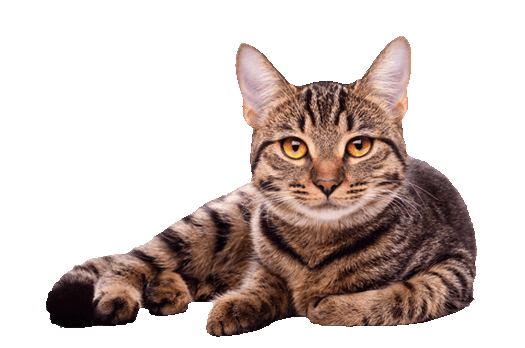 Die Katze ist in der Toilette!
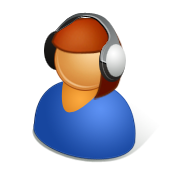 Wo spielt die Szene?

 Die Szene spielt im …
 Die Szene spielt in der …
 Die Szene spielt im …
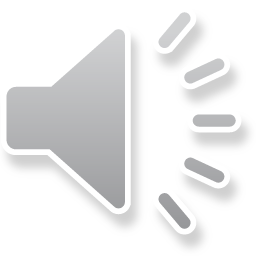 Die Szene spielt …
im Badezimmer!
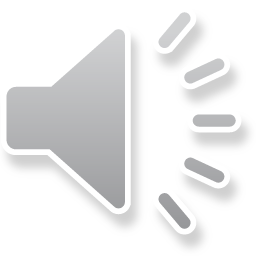 im Esszimmer!
Die Szene spielt …
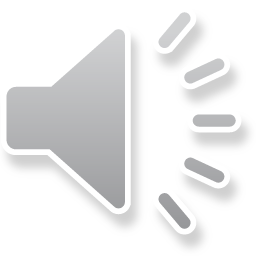 im Flur!
Die Szene spielt …
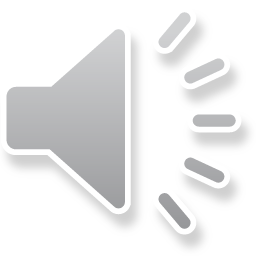 im Arbeitszimmer!
Die Szene spielt …
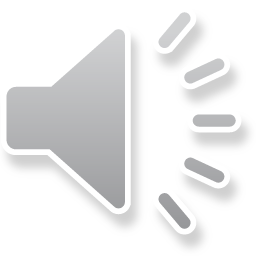 in der Küche!
Die Szene spielt …
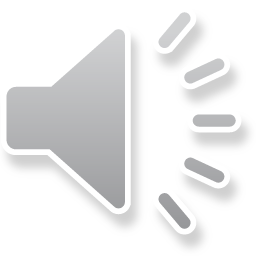 in der Toilette!
Die Szene spielt …
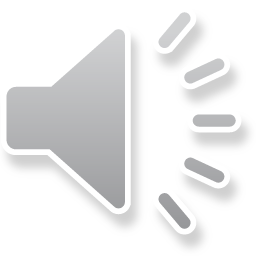 im Wohnzimmer!
Die Szene spielt …
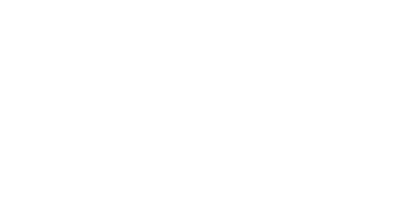 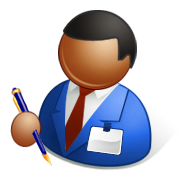 Bilan grammatical :
Comment exprimer un locatif :
Le locatif exprime le lieu où se situe une action et répond à la question :
wo
Wo ist die Katze?
im Wohnzimmer
in der Küche
Die Katze ist…
in der Toilette
im Badezimmer
im Esszimmer
im Flur
FEMININ
MASCULIN ET NEUTRE
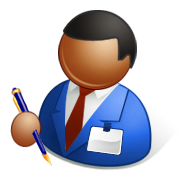 (Übungsheft Seite 51)
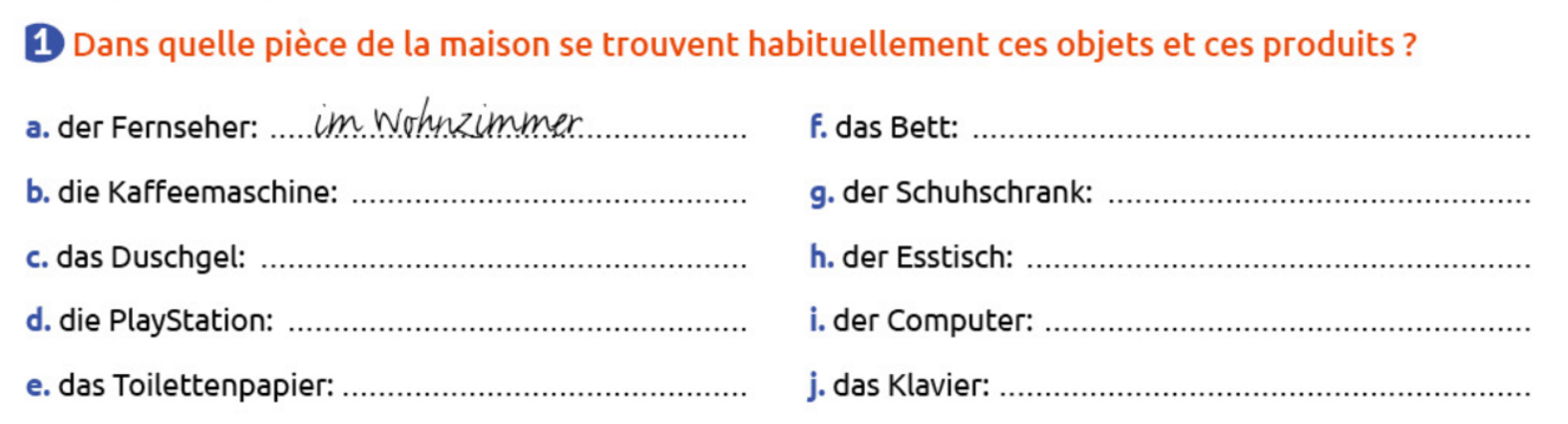